Agenda for IEEE 802.11 Coexistence SC meeting in Hanoi in September 2019
17 September 2019
Authors:
Slide 1
Andrew Myles, Cisco
Welcome to the 14th F2F meeting of the Coex SC in Hanoi in September 2019
The IEEE 802.11 PDED ad hoc was formed in September 2016 at the Warsaw interim meeting
The IEEE 802.11 PDED ad hoc met in San Antonio (Nov 2016), Atlanta (Jan 2017), Vancouver (Mar 2017) and Daejeon (May 2017)
In Daejeon in May 2017 it was decided to convert the IEEE 802.11 PDED ad hoc into the IEEE 802.11 Coexistence SC
The IEEE 802.11 Coexistence SC met in Berlin (July 2017), Hawaii (Sept 2017), Orlando (Nov 2017), Irvine (Jan 2018), Chicago (Mar 2018), Warsaw (May 2018), San Diego (July 2018), Hawaii (Sept 2018), Bangkok (Nov 2018), St Louis (Jan 2019), Vancouver (Mar 2019), Atlanta (May 2019), Vienna (Jul 2019) and will meet twice this week
Wed PM1
Thu PM1 (any motions)
Slide 2
Andrew Myles, Cisco
The first task for the Coex SC today is not to appoint a secretary
It is important to keep proper minutes of all Coexistence SC meetings
Fortunately, Guido Hiertz (Ericsson) agreed in Berlin (in July 2017) to be appointed the IEEE 802.11 Coexistence SC’s permanent Secretary …
Slide 3
Andrew Myles, Cisco
The Coex SC will review the official IEEE-SA patent material for pre-PAR groups
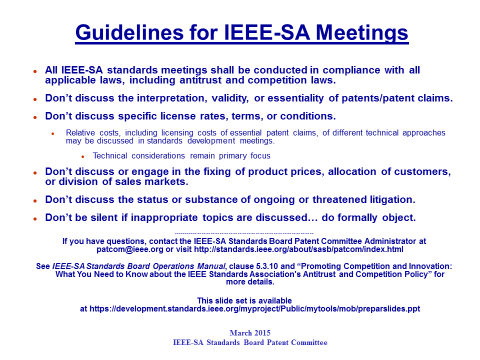 Slide 4
Andrew Myles, Cisco
The Coex SC will operate using accepted principles of meeting etiquette
IEEE 802 is a world-wide professional technical organization 
Meetings shall be conducted in an orderly and professional manner in accordance with the policies and procedures governed by the organization
Individuals shall address the “technical” content of the subject under consideration and refrain from making “personal” comments to or about others
Slide 5
Andrew Myles, Cisco
The Coex SC will review the modified “Participation in IEEE 802 Meetings” slide
Participation in any IEEE 802 meeting (Sponsor, Sponsor subgroup, Working Group, Working Group subgroup, etc.) is on an individual basis
Participants in the IEEE standards development individual process shall act based on their qualifications and experience (IEEE-SA By-Laws section 5.2.1)
IEEE 802 Working Group membership is by individual; “Working Group members shall participate in the consensus process in a manner consistent with their professional expert opinion as individuals, and not as organizational representatives”. (sub-clause 4.2.1 “Establishment”, of the IEEE 802 LMSC Working Group Policies and Procedures)
Participants have an obligation to act and vote as an individual and not under the direction of any other individual or group. A Participant’s obligation to act and vote as an individual applies in all cases, regardless of any external commitments, agreements, contracts, or orders
Participants shall not direct the actions or votes of any other member of an IEEE 802 Working Group or retaliate against any other member for their actions or votes within IEEE 802 Working Group meetings, (IEEE-SA By-Laws section 5.2.1.3 and the IEEE 802 LMSC Working Group Policies and Procedures, subclause 3.4.1 “Chair”, list item x)
By participating in IEEE 802 meetings, you accept these requirements. If you do not agree to these policies then you shall not participate
Slide 6
Dorothy Stanley, HP Enterprise
The Coex SC will consider a proposed agenda for Hanoi in Sept 2019
Proposed Agenda
Bureaucratic stuff, 
Scope of IEEE 802.11 Coexistence SC (a reminder)
Approve minutes
What is happening this week? (in no particular order)
Post mortem for Coexistence Workshop, inc.
Operational Survey results
Issues Survey results
Slide 7
Andrew Myles, Cisco
The Coex SC will consider a proposed agenda for Hanoi in Sept 2019
Proposed Agenda
…
Technical issues (based on post workshop survey)
Use of 802.11 preambles or common preambles for coexistence
Energy Detection only vs. Preamble or Energy Detection vs. both
Use of no/short LBT for control signalling
Blocking energy/reservation signals
Multi-channel sharing mechanisms
CW adjustment mechanisms with delayed acks
Synchronous access proposals in U-NII-7
Relationships
Review of recent ETSI BRAN activities
Spectral mask
Testing for ED threshold with background noise 
Testing ad hoc
Review of recent 3GPP RAN/RAN1 activities
…

Motions (Thursday PM1)
Other business
Additional agenda items are requested from all interested stakeholders
Slide 8
Andrew Myles, Cisco
Scope of IEEE 802.11 Coexistence SC
Slide 9
Andrew Myles, Cisco
The agreed Coex SC scope focuses on ensuring 802.11ax has fair access to global unlicensed spectrum
Discuss the use of PD, ED or other 802.11 coexistence mechanisms with the goal of promoting “fair” use of unlicensed spectrum
Promote an environment that allow IEEE 802.11ax “fair access” to global unlicensed spectrum
Will initially focus on liaising with 3GPP RAN/RAN1/RAN4 but may also lead to interactions with regulators and other stakeholders
Will probably not conclude at least until RAN4’s 802.11/LAA coexistence testing is defined and successfully executed
May require the SC to consider other simulations and results of tests of potential LAA/802.11 coexistence mechanisms
Will initially focus on encouraging a “technology neutral” solution in the next revision of EN 301 893 that allows IEEE 802.11ax fair access to unlicensed spectrum in Europe (noting the European approach is likely to have global impact)
The effort will also focus on allowing 802.11ax to use innovative mechanisms for frequency reuse without compromising the goal of fair access
Slide 10
Andrew Myles, Cisco
Coex SC will close when determined by the 802.11 WG or 802.11ax is ratified
IEEE 802.11 Coexistence SC close down criteria
The SC is closed by the IEEE 802.11 WG 
… after it is determined that the SC is unlikely to make further progress towards its goals
IEEE 802.11ax completes Sponsor Ballot
… noting that the Coexistence SC ad hoc is unlikely to be relevant at that point anyway
Slide 11
Andrew Myles, Cisco
The Coex SC may discuss and consider a new scope to extend its life beyond 802.11ax
The question of coexistence between Wi-Fi and various LTE based technologies has been “hot” for the last 4+ years
The Coex SC is scheduled to close when 802.11ax completes Sponsor Ballot (now called Standards Committee Ballot) in early 2020
However, here is no reason to think that coexistence will not remain a vitally important issue beyond the completion of IEEE 802.11ax as:
IEEE 802.11be is developed
ETSI BRAN develops a Harmonised standard for 6 GHz operation
As the ratification of IEEE 802.11ax get closer the Coex SC may want to consider a scope extension
There is no proposal at this point but interested parties are encouraged to consider this possibility for the November 2019 plenary
Slide 12
Andrew Myles, Cisco
Minutes
Slide 13
Andrew Myles, Cisco
The Coex SC will consider approval of the meeting minutes from Vienna in July 2019
The minutes for the Coex SC at the Vienna meeting in July 2019 are available on Mentor:
See 11-19-1381-00
Motion:
The IEEE 802 Coex SC approves 11-19-1381-00 as minutes of its meeting in Atlanta in May 2019
Moved: 
Seconded:
Result:
Slide 14
Andrew Myles, Cisco
Agenda items
Unlicensed LTE deployment
Slide 15
Andrew Myles, Cisco
Latest stats conform that there is growing interest in LAA, suggesting good coexistence will be important
1	GSMA (July 2018)
2	GSA: Evolution from LTE to 5G: Global Market Status (Nov 2018)
3	GSA: LTE in unlicensed and shared spectrum (Jan 2019)
4 	GSA: Evolution from LTE to 5G: Global Market Status (Aug 2019)
Slide 16
Andrew Myles, Cisco
The number planned/testing and deployed LAA networks is slowly increasing
Slide 17
Andrew Myles, Cisco
Agenda items
Workshop post mortem
Slide 18
Andrew Myles, Cisco
All the documentation from the workshop is now available on-line
Coexistence Workshop documentation
Workshop agenda
ppt version including abstracts, & xls version
Workshop minutes
Workshop attendees
Only missing 12 consents for names (and affiliations) to be published
Slide 19
Andrew Myles, Cisco
The Coex SC will consider approval of Coexistence Workshop minutes (for motion on Thursday)
The Coex SC Chair would like to thank Guido Hiertz (Ericsson) again for his efforts in recording the draft Coexistence Workshop minutes
The speakers & participants of the Coexistence Workshop have all been made aware of the draft minutes and asked to provide comments 
At this time the Coex SC Chair is not aware of any comments or changes
The Coex SC will consider approval of the Coexistence Workshop minutes on Thursday
Please provide any last minutes refinements to Guido Hiertz
It is suggested that you vote abstain if you did not attend the workshop
Slide 20
Andrew Myles, Cisco
The Coex SC will consider approval of minutes (for motion on Thursday)
Motion
The participants in IEEE 802.11 Coex SC who attended the IEEE 802.11 Coexistence Workshop endorse the minutes (11-19-1380rx) of the IEEE 802.11 Coexistence Workshop held in Vienna, Austria in July 2019
Moved:
Seconded:
Result:
Slide 21
Andrew Myles, Cisco
Two surveys were conducted after the Coexistence Workshop to gather operational & issues feedback
Two of surveys were sent to attendees following the IEEE 802.11 Coexistence Workshop
Operational Survey: gather feedback on the operation of the workshop
Issues Survey: gather views on various issues discussed at the workshop
The purpose of sending the two surveys was to:
Draw lessons from the Operational Survey that can be used to run similar workshops better in future
Use feedback from the Issues Survey to drive immediate activities in IEEE 802.11 Coex SC, 3GPP RAN/RAN1 and ETSI BRAN
Slide 22
Andrew Myles, Cisco
The results of the two surveys conducted after the Coexistence Workshop are available
The results of the surveys, including verbatim comments, are available:
Operational Survey results: 11-19-1398
Issues Survey results: 19/11-19-1404
The response rate for both surveys was excellent/spectacular:
Survey 1: 74 out of ~145 (51%)
Survey 2: 66 out of ~145 (46%)
The results are very interesting but come with an important caveat …
The results of this voluntary survey only represent the views of those that responded to the post workshop survey on <topic>:
They may or may not represent the views of other attendees at the workshop (depending on whether the survey sample is random)
They do not represent the views of the many stakeholders who did not attend the workshop (attendance were biased towards Wi-Fi stakeholders) 
Care should be taken in using these results to draw any conclusions about coexistence issues between Wi-Fi & NR-U/LAA
Slide 23
Andrew Myles, Cisco
Highlight: respondents rated the workshop as “very good”
Q4 	Overall, how would you rate the IEEE 802.11 Coexistence Workshop?
Slide 24
Andrew Myles, Cisco
Highlight: respondents rated the Workshop as “very useful” for good coexistence
Q5 	Was the IEEE 802.11 Coexistence Workshop a useful exercise in the context of promoting good coexistence between Wi-Fi and NR-U/LAA in 6GHz?
Slide 25
Andrew Myles, Cisco
Observation: The majority of participants had an interest in Wi-Fi rather than NR-U/LAA
Q3 	In what role did you participate in the IEEE 802.11 Coexistence Workshop?
Slide 26
Andrew Myles, Cisco
It is proposed that the workshop documents & survey results be liaised to those invited to the workshop
Motion (for consideration on Thursday)
The IEEE 802.11 Coexistence SC recommends to the IEEE 802.11 WG that a liaison (see 11-19-1448-01) be sent from the IEEE 802.11 WG to 3GPP RAN, 3GPP RAN1, ETSI BRAN, WFA, WBA and GSMA notifying of the availability of documents from the IEEE 802.11 Workshop (agenda, minutes, papers) and the results from the post workshop surveys (along with a caveat on their use)
Moved:
Seconded:
Result:
Slide 27
Andrew Myles, Cisco
The survey results indicate improved collaboration is required on coexistence issues between SDOs …
Responses to Q3 of the Issues Survey suggested the vast majority believe IEEE 802.11 WG & 3GPP RAN/RAN1 should develop their standards independently
This was the view of 83% of respondents
However, the results also indicated most respondents want improved collaboration on coexistence issues between the IEEE 802.11 WG & 3GPP RAN/RAN1 
While 21% were happy with current collaboration mechanisms, 62% wanted a better way of collaboration between the SDOs on coexistence
…
Slide 28
Andrew Myles, Cisco
… but ideas are urgently required on how to achieve better collaboration on coexistence issues
…
Unfortunately, there was no consensus on how better collaboration should be achieved (see Q3 comments)
The associated comments are diverse with no coherent theme; there is apparently not a clear and obvious way for 3GPP RAN & IEEE 802.11 WG to collaborate more effectively on coexistence issues
A few comments highlighted the urgency of resolving any coexistence issues, noting it would need commitment from the leaderships and openness from the two communities to make concessions
Any ideas on better ways to collaborate are sought … urgently!
Slide 29
Andrew Myles, Cisco
The mere existence of the Coex SC appears to be encouraging better coexistence … is that enough?
IEEE 802.11 Coex SC
Influenced by:
Formal LS’s
Informal contacts
Coex Workshop
Influenced by:
Formal LS’s
Informal contacts
Influenced by:
EN 301 893
Informal contacts
ETSI BRAN
3GPP RAN/RAN1
Results
LBT based on EDCA
Duration limited COT
ED-only or ED/PD
CW adjustment rules
“success” definition
Multi-channel rules
11a based common preamble
Blocking energy
Results
LBT based on EDCA
Duration limited COT
ED-only or ED/PD
CW adjustment rules
“success” definition
Multi-channel rules
More starting positions
11a based common preamble
Blocking energy
Slide 30
Andrew Myles, Cisco
Technical topics
Prioritised coexistence issues list
Slide 31
Andrew Myles, Cisco
WBA and post Workshop surveys provides potential future directions for the Coex SC
The WBA submission to the Coexistence Workshop (3-1) reported on a survey they conducted to understand views on:
What are the most important coexistence criteria and mechanisms for Wi-Fi 6 and 6GHz?
The post Workshop Issues Survey explored a similar question:
The presentation from the Wireless Broadband Alliance (3-1) highlighted a variety of potential coexistence issues in both 5 GHz and 6 GHz operations. Which of these issues are important?
WBA & post workshop surveys ended up identifying the relative importance of various coexistence issues
The prioritised list of coexistence issues suggests the topics the Coex SC might want to focus on in the future
Slide 32
Andrew Myles, Cisco
WBA & post workshop surveys identified the relative importance of various coexistence issues
Slide 33
Andrew Myles, Cisco
The prioritised list of coexistence issues suggests the topics the Coex SC might want to focus on
Prioritised list of coex issues from post workshop Issues Survey
Use of 802.11 preambles or common preambles for coexistence
Energy Detection only vs. Preamble or Energy Detection vs. both
Use of no/short LBT for control signalling
Multi-channel sharing mechanisms
Blocking energy/reservation signals
CW adjustment mechanisms with delayed acks
Synchronous access proposals in U-NII-7
Slide 34
Andrew Myles, Cisco
Technical topics
Use of 802.11 preambles or common preambles for coexistence
AND
Energy Detection only vs. Preamble or Energy Detection vs. both
Slide 35
Andrew Myles, Cisco
The 802.11 WG position on common preambles & PD/ED probably does not need to change
Summary
The post workshop Issues Survey indicated that common preambles & PD/ED are important issues
There seems to be wide support for a common preamble & at least the optional the use of ED/PD for coexistence purposes
There seems to be no reason to change the 802.11 WG position on common preamble or PD/ED in the 5 & 6 GHz bands
Slide 36
Andrew Myles, Cisco
The post-workshop Issues Survey indicated that common preambles & PD/ED are important issues
The most significant coexistence issue (57%) according to the post workshop Issues Survey is the use of 802.11 preambles or common preambles for coexistence
The definition of a common preamble will allow all technologies to detect each other at a lower  PD threshold, with a higher ED threshold as a backstop 
This issue has a lot in common with the second most significant coexistence issue (56%) that was identified: Energy Detection only vs. Preamble or Energy Detection vs. both
The definition of a common preamble implies at least the optional use of dual PD/ED thresholds rather than only an ED-only threshold
Slide 37
Andrew Myles, Cisco
There seems to be wide support for a common preamble & at least the optional the use of ED/PD
The majority of workshop submissions argued in favour of a common preamble & the use of ED/PD
…
ETSI BRAN has accepted the use of PD/ED or ED-only with an 11a preamble only in 5 GHz band so far
802.11 WG has preferred coexistence based on a common preamble & PD/ED, at least as an option
…
The Issues Survey suggests support for at least PD/ED & common preamble in 5 & 6 GHz bands
3GPP RAN/RAN1 continues to prefer no common preamble and the use of ED-only for coexistence
Slide 38
Andrew Myles, Cisco
The majority of workshop submissions argued in favour of a common preamble & the use of ED/PD
Slide 39
Andrew Myles, Cisco
Seven workshop submissions advocated the use of 802.11 or common preambles
For use of a common preamble
2-1: HPE recommended 802.11 and 3GPP systems operating in unlicensed spectrum should establish a common preamble to avoid interference from hidden nodes
2-2: Uni of Chicago noted improved … performance when the detection threshold used by Wi-Fi in the presence of LTE is lowered to -82 dBm … Common preambles may be … an option
3-3: Cisco proposed the use of common preamble for inter technology communications, … at least as an option in NR-U 
3-4: Cablelabs proposed implementing the 802.11 preamble on NR-U (5/6 GHz)
…
Slide 40
Andrew Myles, Cisco
Seven workshop submissions advocated the use of 802.11 or common preambles
For use of a common preamble
…
3-7: Quantenna asserted use of a common preamble will help both 3GPP and IEEE nodes while improving the overall system performance and better spectrum usage
3-8: Orange stated that for NR-U, they are in favour of the introduction of a Wi-Fi preamble 
3-9 Broadcom asserted a common 802.11 preamble will lead to better coexistence between NR-U and Wi-Fi than a common energy detection threshold
Slide 41
Andrew Myles, Cisco
Three workshop submissions advocated the use of a common ED threshold rather than common preambles
Against use of a common preamble
3-2: Ericsson advocated for a single ED threshold for 6 GHz operation rather than any common preamble
3-6: Ericsson also argued that a single common maximum energy detection threshold between all nodes and technologies is the only solution that is viable and future proof
3-5: Huawei asserted that a common preamble and PD/ED threshold … degrades performance of both NR-U and Wi-Fi as it prohibits spatial reuse
Slide 42
Andrew Myles, Cisco
One workshop submission took a different approach to the common preamble question
Different approach to common preamble question
3-11: AT&T suggested the use of a common preamble only comprising a signal part whereas the channel part of any preamble is not used across radio technologies with a PD mechanism that is correlator based and does not incorporate channel decoding or demodulation
Note: the Operational Survey seemed to indicate significant interest in AT&T’s proposal, with 49% responding that it provided significant insight into the coexistence issue
Slide 43
Andrew Myles, Cisco
802.11 WG has preferred coexistence based on a common preamble & PD/ED, at least as an option
Current IEEE 802.11 WG position
The 802.11 WG has previously  advocated the definition of a common preamble so that all technologies at least have the opportunity to use dual PD/ED thresholds in 5 GHz
The common preamble is assumed to be based on the 802.11a preamble; discussions in the Coex SC indicate little appetite for a new common preamble
Workshop submissions & other discussions indicate many 802.11 WG stakeholders would like to extend this position into 6 GHz
There also seems to be a consensus or acceptance in the 802.11 WG that any technology should also be allowed to use ED-only too
This was the compromise arrived at for LAA/NR-U operation in 5 GHz
It is a useful option for use with 802.11ax spatial reuse mechanisms, which allow PD to be ignored in some situations
Slide 44
Andrew Myles, Cisco
The Issues Survey suggests support for at least PD/ED & common preamble in 5 & 6 GHz bands
Issues Survey feedback
The Issues Survey results (Q5) suggest a large majority (63%) are in the favour of using a common preamble in some form, with 39% wanting its use to be mandatory
This also suggests wide support for both PD/ED and ED only as options
Almost half (44%) of the survey respondents (Q6) want a common preamble based on 802.11a in some form (possibly with AT&T’s suggested correlation detection mechanism), whereas about one quarter want a new common preamble
Slide 45
Andrew Myles, Cisco
Issues Q5: A large majority are in favour of the use of a common preamble in some form
n = 66
Slide 46
Andrew Myles, Cisco
Issues Q6: Almost half of survey respondents wanted a common preamble based on 802.11a in some form
n = 64
Slide 47
Andrew Myles, Cisco
ETSI BRAN has accepted the use of PD/ED or ED-only with an 11a preamble only in 5 GHz band so far
ETSI BRAN position
There is consensus in ETSI BRAN that in 5 GHz band any technology can use either PD/ED (based on use of an 802.11a preamble) or ED-only mechanisms, with thresholds as specified in EN 301 893
The proposers (HPE, Broadcom, Intel, Cisco, Ruckus, Microsoft)  of the new WI on 6 GHz (EN 303 687) have advocated the same coexistence mechanism for 6 GHz, at least as a starting point for discussion
It is asserted that 6 GHz is really not much different from 5 GHz and that ED/PD and ED-only approach is an effective, technology neutral sharing solution
Others (including Ericsson, Nokia & Huawei) have advocated that EN 303 687 be developed from a “clean sheet”, and that an ED-only mechanism be the only form of coexistence
This position is often advocated based on the observation that that Wi-Fi has no incumbency in 6 GHz, as well as assertions that ED-only gives better performance and PD/ED is not technology neutral
Slide 48
Andrew Myles, Cisco
3GPP RAN/RAN1 continue to prefer no common preamble and the use of ED-only for coexistence
Current 3GPP RAN/RAN1 position
There was quite a lot of discussion in RAN1 about the possibility of defining a common preamble for NR-U in 5 & 6 GHz … until RAN closed the discussion down
The current positon from 3GPP RAN/RAN1 appears to be for no common preamble in either 5 GHz or 6 GHz
Many in RAN1 are also advocating for coexistence between Wi-Fi and NR-U/LAA in 6 GHz to be based on a common ED-only threshold
Slide 49
Andrew Myles, Cisco
There seems to be no reason to change the WG position on common preamble or PD/ED in the 5 & 6 GHz bands
The IEEE 802.11 WG has supported coexistence mechanisms based on a common preamble and PD/ED for a long time
It continues to support its use in 802.11ax and probably 802.11be
It has expressed its support in various LS’s to 3GPP RAN/RAN1 & ETSI BRAN
The Coexistence Workshop did not seem to reveal any new compelling evidence that there is a better alternative mechanism
Indeed much of the discussion at the Workshop emphasised the value the PD/ED mechanism based on a common preamble
It is proposed that the IEEE 802.11 WG maintain its current default position in future liaisons to 3GPP RAN/RAN1 & ETSI BRAN
Of course, new evidence should always be seriously considered …
Anyone is strongly encouraged to provide new evidence
Deployment experience will LAA is particularly encouraged to avoid “simulation battles”
Slide 50
Andrew Myles, Cisco
Technical topics
Use of no/short LBT for control signalling
Slide 51
Andrew Myles, Cisco
The Coex SC needs to decide next steps to deal with the no/short LBT issue
Executive summary
The Issues Survey indicated that the no/short LBT issue is relatively important
The Coexistence Workshop had three presentations on the topic of no/short LBT
The Coexistence Workshop panel discussion highlighted an acceptable solution in all scenarios is to restrict the use of short LBT
It is proposed that IEEE 802.11 WG again ask 3GPP RAN1 to restrict the use of short LBT in NR-U
Slide 52
Andrew Myles, Cisco
The Issues Survey indicated that the no/short LBT issue is relatively important
Slide 53
Andrew Myles, Cisco
The Coexistence Workshop had three presentations on the topic of no/short LBT
3-12: The use of no LBT for DRS is not justified by history (Cisco)
Explains how the historical basis of the no LBT rule in EN 301 893 justifies its removal or at least further restriction
3-13: LBT for Short Control Messages (Huawei)
Asserts the use of short LBT for DRS has no significant impact on coexistence between Wi-Fi & LAA/NR-U
Explains that simulation shows restricting the use of short LBT for DRS by NR-U has relatively small impact on the DRS transmission rate
3-14: On standalone transmissions with short fixed LBT (Broadcom)
Explains that simulation shows the use of short LBT for DRS for NR-U significantly degrades the performance of Wi-Fi using normal LBT access
Slide 54
Andrew Myles, Cisco
The panel discussion highlighted an acceptable solution in all scenarios is to restrict the use of short LBT
Does use of short LBT by NR-U adversely effect Wi-Fi?
No (Huawei)
Yes (Broadcom)
⇒ restrict short LBT
⇒ restrict short LBT; OR
⇒ maintain status quo
⇒ no harm to NR-U
⇒ potential benefit to Wi-Fi
Acceptable solution: restrict short LBT
Not applicable
⇒ restrict short LBT; OR
⇒ maintain status quo
No (Huawei, Broadcom)
Yes (none)
Does restricting use of short LBT by NR-U adversely effect NR-U?
Slide 55
Andrew Myles, Cisco
It is proposed that IEEE 802.11 WG again ask 3GPP RAN1 to restrict the use of short LBT in NR-U
It is proposed that the IEEE 802.11 WG use the discussion of the short LBT issue at the Coexistence Workshop as an excuse to reach out to 3GPP RAN1 again on this issue 
It is proposed that the IEEE 802.11 WG send 3GPP RAN1 a Liaison Statement asking them to restrict the use of short LBT by NR-U in the NR-U specification
See 11-19-1469-00
It is further proposed that the Liaison Statement be copied to ETSI BRAN for their information
Slide 56
Andrew Myles, Cisco
It is proposed that IEEE 802.11 WG again ask 3GPP RAN1 to restrict the use of short LBT in NR-U
Motion (for consideration on Thursday)
The IEEE 802.11 Coexistence SC recommends to the IEEE 802.11 WG that a liaison (see 11-19-1469-00) be sent from the IEEE 802.11 WG to 3GPP RAN1 (copied to ETSI BRAN) asking 3GPP RAN1 to restrict the use of short LBT in the NR-U specification
Moved:
Seconded:
Result:
Slide 57
Andrew Myles, Cisco
Technical topics
Beacon Access(related to no/short LBT issue)
Slide 58
Andrew Myles, Cisco
Investigations have commenced on the use of PIFS for Beacons … but with no conclusion so far
Executive summary
There have been assertions that many Wi-Fi APs use PIFS access for Beacons 
The Coex SC should investigate the potential (mis)use of PIFS for Beacons
During BRAN#102, R&S asserted some Wi-Fi APs send Beacons at PIFS …and R&S intends to provide further evidence to BRAN#103
The Coex SC Chair requested information on use of PIFS by Beacons from the 802.11 WG membership … but with no conclusions so far
Slide 59
Andrew Myles, Cisco
There have been assertions that many Wi-Fi APs use PIFS access for Beacons
During the discussions on the no/short LBT issue there have been various assertions that the Wi-Fi community should not ask for the use of short LBT to be restricted because many Wi-Fi APs use PIFS access for Beacons
The claims that Wi-Fi APs use PIFS access for Beacons are mostly anecdotal
The best documented claim was in BRAN#102, during which R&S asserted they had found many Wi-Fi APs sending Beacons at PIFS
This assertion is currently unconfirmed but is under investigation
Slide 60
Andrew Myles, Cisco
The Coex SC should investigate the potential (mis)use of PIFS for Beacons
If assertions that the use of PIFS for Beacon is widespread are true then the case for restricting the use of short LBT is potentially weakened:
Any request by the Wi-Fi community for a restriction would be incongruous
Any restriction codified in EN 301 893 would risk non-entry of future Wi-Fi devices from the European market
The existence of these devices today may indicate that the use of short LBT is not as harmful as feared
On the other hand, it may indicate there is an opportunity for improved coexistence between Wi-Fi devices that was previously unrecognised because the use of PIFS for Beacons:
Is contrary to the 802.11 standard
Could cause unnecessary unfairness between Wi-Fi devices
The uncertainly & related implications suggest that the Coex SC should investigate whether the (mis)use of PIFS for Beacons is widespread
Slide 61
Andrew Myles, Cisco
During BRAN#102, R&S asserted some Wi-Fi APs send Beacons at PIFS …
R&S noted during BRAN#102 meeting they have been observing the use of PIFS for Beacons by some Wi-Fi APs
This is an assertion that has been made by others in the past, but almost universally without evidence
It was not clear how R&S made their measurements or how they can distinguish Wi-Fi’s use of PIFS for Beacons from normal access …
… noting that a random backoff of zero in EDCA will look similar to PIFS
Aside: it is also not clear how often these Beacons are sent …
… noting that 1ms every 100ms (for example) would satisfy the proposed new 1% threshold for the use of short LBT
Slide 62
Andrew Myles, Cisco
… and R&S intends to provide further evidence to BRAN#103
R&S committed to providing detailed measurements at ETSI BRAN#103
Not yet available as of 17 September 2019
Slide 63
Andrew Myles, Cisco
The Coex SC Chair requested information on use of PIFS by Beacons from the 802.11 WG membership …
E-mail sent on 19/8/19
Questions in e-mail to WG
Do products you manufacture/sell use PIFS access for Beacons? If so, how often?
Do you know of products manufactured by others that use PIFS access for Beacons? If so, how often?
Do you believe the use of PIFS access for Beacons is widespread (or not)? On what basis do you have this belief?
Assuming the use of PIFS access for Beacons is not widespread, should its use be further discouraged by ETSI BRAN reducing the threshold for using short control signalling without any LBT to 1%?
The Coexistence SC has been discussing various aspects of a mechanism currently specified in EN 301 893 (the European Harmonised Standard for 5 GHz) that allows each device to access the medium for short control signalling without using any LBT for about 5% of the time.
There is a concern by some people that this mechanism could be misused or overused. There is less concern about overuse by 3PPP LAA for DRS frames (like Beacons) because only eNBs (like an AP) use this mechanism and there are unlikely to many eNBs in a particular area/channel, given eNBs will typically owned and operated by SPs (who also own the paired licensed spectrum). There is concern about overuse by 3GPP NR-U for DRS frames (and possibly other frames) because it is more likely that multiple gNBs (like an AP) will be operating in an area/channel, given NR-U is very similar to Wi-Fi in its deployment model. It should be noted that both LAA and NR-U do not actually use no LBT access but rather use short LBT access  (like PIFS). If n independent gNBs were operating in a channel then n x 5% of the medium could be accessed using this super high priority short LBT access mechanism. A presentation at the Coex Workshop asserted the 5% threshold would have significant adverse effects on Wi-Fi, with n as low as 4.
The IEEE 802.11 WG has previously sent both ETSI BRAN and 3GPP RAN1 liaisons supporting changing the threshold for the use of this mechanism from 5% to 1% (possibly with use by LAA grandfathered). The discussion in both organisations has failed to reach any consensus on the IEEE 802.11 WG propoal. 3GPP RAN1 is unlikely to make any change to the status quo unless forced to do so. The discussion continues in ETSI BRAN in the context of the 5 GHz band (EN 301 893)  and is likely to start soon in the context of the 6 GHz band (EN 303 687). In this discussion in ETSI BRAN, it has been asserted that some/many Wi-Fi devices do not follow the IEEE 802.11 standard when accessing the medium for Beacons. Rather than using normal EDCA style access, it is asserted some/many Wi-Fi APs are using PIFS access. If PIFS access for Beacons is widespread then it diminishes the argument that NR-U should not use short LBT access too.
<Questions>
Slide 64
Andrew Myles, Cisco
… with no conclusions so far
Feedback summary to date …
A group of 802.11 experts confirmed Beacons are supposed to access the medium using AC-VO
A member suggested we don’t have sufficient information about Beacon access compliance
…
Slide 65
Andrew Myles, Cisco
A group of 802.11 experts confirmed Beacons are supposed to access the medium using AC-VO
A group of 802.11 experts discussed the requirements for Beacon transmission via e-mail
Graham Smith, Mark Hamilton, Sean Coffey, Mike Montemurro
They concluded that the default for Beacon transmission in 802.11-2016 is EDCA using AC-VO
The result is that Beacons are sent at PIFS + Random {0, 3} * slot if the medium is busy when they are scheduled to be sent …
… which means they are sometimes sent at PIFS
For historical background Andrew Myles also confirmed that:
IEEE 802.11-2012 specified Beacons were sent using AC-VO with EDCA
IEEE 802.11-1999 specified Beacons used DCF access
Slide 66
Andrew Myles, Cisco
A member suggested we don’t have sufficient information about Beacon access compliance
Summary of response from Reza Hedayat 
There has been limited testing of Beacon access mechanisms because there is no compliance requirement
Some labs have reported they observe less randomness than expected for channel access that may also apply to Beacons
The lack of widespread testing means we:
Can’t draw any definitive conclusions at this point
Shouldn’t draw any conclusions based on a lack of response
Any use of PIFS for Beacons should not be discouraged by ETSI BRAN without thorough analysis and simulation under practical deployment scenarios
Reza asserted the simulation scenario of 8 APs, all of which hearing each other with RSSI>-62dBm as in 3-14, is not realistic (Chair note: the scenario was originally proposed & used by 3GPP)
Reza suggests for a fair comparison, multiple Beacon transmission by enterprise/managed APs with multi-BSSID feature should be considered
Slide 67
Andrew Myles, Cisco
The Coex SC will discuss next steps on the question of PIFS access for Beacons
Possible questions for discussion
Is it agreed Beacons should not use PIFS?
According to standard
In principle
If there evidence that PIFS is used widely for Beacon access?
How could we gather appropriate evidence?
If PIFS is used widely for Beacon access, should its use be discouraged?
...
Slide 68
Andrew Myles, Cisco
Technical topics
Blocking energy/reservation signals
Slide 69
Andrew Myles, Cisco
A paper at the Coexistence Workshop suggests the blocking energy issue should be reconsidered
Executive Summary
The Issues Survey indicated that the blocking energy issue is still important to some respondents
The main historical objection to blocking energy is that it is very wasteful of medium time
A paper at the Coexistence Workshop identified and solved a new problem relating to blocking energy
NR-U includes capabilities to reduce the use of blocking energy but they are optional
It is proposed that IEEE 802.11 WG ask 3GPP RAN1 to consider the blocking energy issue again
Slide 70
Andrew Myles, Cisco
The Issues Survey indicated that the blocking energy issue is still important to some respondents
Slide 71
Andrew Myles, Cisco
The main historical objection to blocking energy is that it is very wasteful of medium time
Blocking energy (aka reservation signals) is an issue first discussed by IEEE 802.11/19 WG as far back as 2015
The problem is that some implementations of LAA transmit energy onto the medium to block access by others until the LAA device is ready to send real data on an LAA timing boundary
Blocking energy can be sent for up to 0.5 ms or 1 ms
The use of blocking energy is considered by some to be very wasteful of medium time and thus an unfair/unreasonable/inappropriate mechanism in shared/unlicensed spectrum
It has also been argued that it is technically illegal in Europe and possibly other jurisdictions, but that has not been tested
Slide 72
Andrew Myles, Cisco
There have been a wide variety of responses to the objections to the use of blocking energy
Some responses to the use of blocking energy
3GPP RAN1 stakeholders noted is an implementation issue and is not part of the LAA specification (despite some vendors using it)
3GPP RAN1 committed to increasing the number of starting positions in LAA to reduce the length of any blocking energy
Some defended blocking energy on the basis it was part of the process of sending data, no better and no worse than many 802.11 mechanisms
Some asserted that 802.11 also wastes medium time in other ways and picking only on blocking energy was unreasonable
Some Wi-Fi stakeholders noted they wanted the ability to use blocking energy too
…
Slide 73
Andrew Myles, Cisco
Nothing much happened in the end to deal with the blocking energy issue
Actions of various stakeholders on blocking energy issue 
The Coex SC lost interest in the blocking energy issue because:
It wasn’t getting anywhere
Not enough stakeholders were interested in pushing the issue
Some stakeholders were interested in 802.11 using blocking energy too
ETSI BRAN lost interest the blocking energy issue because:
It wasn’t getting anywhere
Not enough stakeholders were interested in pushing a complex issue
3PP RAN1 generally ignored the blocking energy issue because:
Stopping its use by LAA implementations is very complex
It was not part of the LAA specification, so not their problem
Note: 3GPP RAN1 did not (?) fulfil their commitment to increase the number of starting positions in LAA, although they may have done so for NR-U
Slide 74
Andrew Myles, Cisco
A paper at the Coexistence Workshop identified and solved a new problem relating to blocking energy
There was only one paper dealing with blocking energy during the Coexistence Workshop
3-10: Collision Detection for Fair LAA/Wi-Fi Coexistence (IITP RAS)
This paper observed that the use of blocking energy by an LAA eNB breaks underlying LBT sharing principles 
The use of blocking energy allows an LAA eNB to ignore a collision with a Wi-Fi system, when the Wi-Fi transmission is short or an RTS
Whereas the Wi-Fi system will have to double its CW, the LAA system will be able to continue with no impact
While banning blocking energy would solve this problem, the paper provides an alternative solution
It requires the eNB to execute a short LBT towards the beginning of the blocking energy; if a energy is detected a collision is assumed and the transmission stops with CW doubled.
Slide 75
Andrew Myles, Cisco
NR-U includes capabilities to reduce the use of blocking energy but they are optional
In July 2019, the Coex SC also heard a brief update on blocking energy related activity in 3GPP RAN1
See slide 6 of 11-19-1132r0 
The update noted that NR-U can reduce the use of reservation signals because it supports durations of 2 to 13 symbols
Durations from 2 to 13 symbols are supported
Capability signaling will be defined for UEs to indicate which specific subset of durations are supported by the UE
This helps to significantly reduce transmission of reservation signals by NR-U.
However, the implementation may or may not be supported by the UE
While the new capabilities in NR-U are welcome in that they reduce the use of blocking energy, they lose effectiveness if not supported by all
Slide 76
Andrew Myles, Cisco
It is proposed that IEEE 802.11 WG ask 3GPP RAN1 to consider the blocking energy issue again
It is proposed that the IEEE 802.11 WG use the discussion of the blocking energy issue at the Coexistence Workshop as an excuse to reach out to 3GPP RAN1 again on this issue 
It is proposed that the IEEE 802.11 WG send 3GPP RAN1 a LS that :
Informs them of the new perspective on blocking energy highlighted by teh IITP RAS presentation
Asks them to adopt:
A mechanism like that suggested in the IITP RAS presentation; OR
Mandatory methods to significantly reduce the need for the transmission of reservation signals in the first place  
It is further proposed that the LS be copied to ETSI BRAN for their information
See 11-19-1474-00
Slide 77
Andrew Myles, Cisco
It is proposed that IEEE 802.11 WG send 3GPP RAN1 a LS in relation to blocking energy
Motion (for consideration on Thursday)
The IEEE 802.11 Coexistence SC recommends to the IEEE 802.11 WG that a liaison (see 11-19-1474-00) be sent from the IEEE 802.11 WG to 3GPP RAN1 (copied to ETSI BRAN) in relation to blocking energy
Moved:
Seconded:
Result:
Slide 78
Andrew Myles, Cisco
Technical topics
Multi-channel sharing mechanisms
Slide 79
Andrew Myles, Cisco
Submissions on multi-channel sharing mechanisms are encouraged from interested stakeholders
Executive Summary
The Issues Survey indicated that multi-channel sharing mechanisms are important to some respondents
No one has proposed any material for discussion in relation to multi-channel sharing mechanisms
Please contribute a submission if you are interested …
Slide 80
Andrew Myles, Cisco
The Issues Survey indicated that multi-channel sharing mechanisms are important to some respondents
Slide 81
Andrew Myles, Cisco
Technical topics
CW adjustment mechanisms with delayed acks
Slide 82
Andrew Myles, Cisco
CW related issues are being discussed in multiple forums after a recent up-tick of interest in the topic
Executive Summary
The Issues Survey indicated only some interest in CW related issues
This may be because it has only been raised again very recently
It arose again because the plan to allow for delayed acks to drive CW updates in EN 301 893 was not executed (an oversight)
BRAN#102 spent some time discussing CW issues with only some consensus, but with a “next steps” plan
The Coex SC may hear an update on recent 3GPP RAN1 discussions about CW updates
It is possible BRAN#103 will consider a presentation related to the LAA/NR-U definition of “success”
The Coex SC may hear a preview of the proposed CW update rules for EN 301 893
Slide 83
Andrew Myles, Cisco
The Issues Survey indicated only some interest in CW related issues
Slide 84
Andrew Myles, Cisco
BRAN#102 spent some time discussing CW issues with only some consensus, but with a “next steps” plan
There was no initial consensus at BRAN#102 on how to adjust CW for delayed feedback & broadcasts
The CW ad hoc at BRAN#102 reached consensus that previous CW proposals were flawed
The CW ad hoc at BRAN#102 had consensus on some of the issues
The CW ad hoc agreed that it was ok to rely on delayed feedback to drive CW adjustment 
The CW ad hoc agreed that it was ok to use a random selection of delayed feedback
There was no consensus on whether “success” at the start of the COT drove CW updates 
BRAN#102 decided a small group will propose a CW update mechanism aligned with the consensus
Slide 85
Andrew Myles, Cisco
There was no initial consensus at BRAN#102 on how to adjust CW for delayed feedback & broadcasts
Already discussed
Submission
BRAN(19)102004: Steps seven and eight in 4.2.7.3.2.6 (Ericsson)
BRAN(19)102014: Update of CW adjustment with delayed feedback issue (Cisco)
BRAN(19)102018: Discussion on CWS updates mechanisms in EN 301 893 (Huawei)
Summary
Ericsson proposed a CW adjustment mechanism for delayed feedback
Ignored any feedback if it was not rx’ed before next attempted COT access
Cisco offered a different proposal for CW adjustment
Assumed failure (and so doubled CW) until proven otherwise
Proposed making CW reset after broadcast explicit
…
Slide 86
Andrew Myles, Cisco
There was no initial consensus at BRAN#102 on how to adjust CW for delayed feedback & broadcasts
Already discussed
…
Huawei observed CW adjustment in EN 301 893 does not cover:
Multiple HARQ process retx; the issue/proposal was unclear
Delayed ACK: proposed maintaining CW until feedback rx’ed
Broadcast: proposed not resetting CW in this case (unlike 802.11)
Discussion
There was consensus that the CW rules needed to be refined to:
Make behaviour clearer for broadcasts
Enable LAA operation – technically it is not allowed under current rules
There was no consensus at the time on how to adjust CW with delayed feedback but an ad hoc was formed
Qualcomm proposed a pipeline of delayed feedback
There was no significant discussion of CW adjustment for broadcast
Slide 87
Andrew Myles, Cisco
The CW ad hoc at BRAN#102 reached consensus that previous CW proposals were flawed
Already discussed
The ad hoc discussed a number of approaches
Cisco’s proposal to assume failure until proven otherwise
Ericsson’s proposal to maintain CW when feedback delayed, ignoring all feed back after the next attempt to gain access
Qualcomm’s proposal to maintain CW when feedback delayed, processing delayed feedback through a pipeline
LAA approach: which was different to all of these and the current EN 301 893 rules
It was noted that all of these approaches were problematic
Cisco’s approach was too conservative
Ericsson’s approach was too aggressive, sometimes resulting in CW never increasing
Qualcomm’s approach was too complex
The LAA approach had a problem too, but I can’t recall what it was 
Slide 88
Andrew Myles, Cisco
The CW ad hoc at BRAN#102 had consensus on some of the issues
Already discussed
Summary
The CW ad hoc agreed that it was ok to:
Rely on delayed feedback to drive CW adjustment
Use a random selection of delayed feedback as a proxy for using all off the feedback
The CW ad hoc could not agree on:
The definition of “success” that drives CW adjustment
ETSI BRAN agreed to progress on these issues by:
Menzo Wentik (Qualcomm) leading an effort, with support from Navendar Madhavan (Ericsson) and Andrew Myles (Cisco), to define new CW update text by 1 September
Issuing a call for new/updates proposals on the question of the definition of “success” driving CW updates
Slide 89
Andrew Myles, Cisco
The CW ad hoc agreed that it was ok to rely on delayed feedback to drive CW adjustment
Already discussed
Consensus in CW ad hoc on using delayed feedback
It was agreed that while it was not ideal to rely on delayed feedback to drive CW adjustment  …
The longer feedback is delayed, the less likely it represents the channel condition
… there was not a great alternative
… and the lack of timeliness was probably in the noise compared to other faults of LBT with exponential backoff
Note: this was more of a “finger in the air” conclusion, rather than being based on any hard science
Slide 90
Andrew Myles, Cisco
The CW ad hoc agreed that it was ok to use a random selection of delayed feedback
Already discussed
Consensus in CW ad hoc on using only some feedback
The goal of any CW adjustment mechanism with delayed feedback is to end up with same CW “average” as with immediate feedback
If one takes a random selection of the feedbacks (assuming collisions are random) then the result should be the same CW “average” 
This means one can drop feedback as long as it is done using a random process
Dropping all feedback after next COT access attempt could end up not selecting any feedback, making it not very random, or very little feedback, making the average very long term (old Ericsson approach)
Using all feedback that arrives “in order” probably is random (new approach discussed in ad hoc)
Slide 91
Andrew Myles, Cisco
There was no consensus on whether “success” at the start of the COT drove CW updates
Already discussed
Submission
BRAN(19)102015: Update of the success issue (Cisco)
Summary
Cisco asserted the importance of CW updates being driven by the “success” at the start of a COT
Discussion
There was significant support for the idea that CW adjustments should be driven by success or failure at the start of the COT (and not later)
Qualcomm, Cisco, Broadcom and others supported
Ericsson and others did not support
However, there was not consensus, and an ad hoc was formed
There was also no consensus in the ad hoc on this issue
Slide 92
Andrew Myles, Cisco
BRAN#102 decided a small group will propose a CW update mechanism aligned with the consensus
Already discussed
Next steps for ad hoc are to specify a CW update mechanism in text
Menzo Wentink (Qualcomm) will provide revised CW update text to the BRAN reflector before 1st September …
… with input from Navendar Madhavan (Ericsson) and Andrew Myles (Cisco)
It is not clear whether this group will consider the definition of “success” in the context of CW updates
Slide 93
Andrew Myles, Cisco
The Coex SC may hear an update on recent 3GPP RAN1 discussions about CW updates
There was quite a lot of discussion about CW updates at RAN1#98
It appears is that NR-U will be focused on a definition of “success” better aligned with that in EN 301 893
The focus seems to be on success at the “start” of the COT
However, proposals still seem to allow feedback from later in the COT to be used (by using a metric based on a % of acks or nacks) rather than always using feedback from right at the start of the COT
It also appears that NR-U has less of a problem than LAA with delayed feedback adversely affecting CW updates because there are less delays
Also multiple submissions to RAN1 acknowledged the importance of aligning with the EN 301 893 rules
The Coex SC may hear an update from a participant of RAN1#98
See here
Slide 94
Andrew Myles, Cisco
It is possible BRAN#103 will consider a presentation related to the LAA/NR-U definition of “success”
The “reserve” presentation at the Coexistence Workshop described the “success” issue related to CW updates
See11-19-1110-00: Definition of success
Lack of time meant it was not considered at the Workshop or the Coex SC meeting in Vienna
It makes a case that the LAA definition (and the NR-U definition as previously understood) of “success” is contrary to the requirements in the current version of EN 301 893
It also asserts 802.11 satisfies the existing requirements 
It is believed that this presentation (or some form of it) may be considered by BRAN#103
See BRAN(19)103007
Slide 95
Andrew Myles, Cisco
The Coex SC may hear a preview of the proposed CW update rules for EN 301 893
Menzo Wentink (Qualcomm) will probably provide a preview of the CW update proposal for EN 301 893 that will be presented to BRAN#103
See <here>
Slide 96
Andrew Myles, Cisco
Technical topics
Synchronous access proposals in U-NII-7
Slide 97
Andrew Myles, Cisco
Submissions on synchronous access in U-NII-7 are encouraged from interested stakeholders
Executive summary
The Issues Survey indicated only limited interest in synchronous access in U-NII-7 related issues
Probably because it has only been raised as a possibility in a submission to the FCC; the FCC has not yet responded
No one has proposed any material for discussion in relation to synchronous access in U-NII-7
Please contribute a submission if you are interested …
Slide 98
Andrew Myles, Cisco
The Issues Survey indicated only limited interest in synchronous access in U-NII-7 related issues
Slide 99
Andrew Myles, Cisco
Motions
Slide 100
Andrew Myles, Cisco
The Coex SC will consider endorsement of the Coex Workshop minutes
Motion
The participants in IEEE 802.11 Coex SC who attended the IEEE 802.11 Coexistence Workshop endorse the minutes (11-19-1380-03) of the IEEE 802.11 Coexistence Workshop held in Vienna, Austria in July 2019
Moved: Guido
Seconded: Alan B
Result: 12/0/2
Note: please do not vote if you did not attend the Workshop
Slide 101
Andrew Myles, Cisco
The Coex SC will consider liaising workshop material to those invited to the workshop
Motion
The IEEE 802.11 Coexistence SC recommends to the IEEE 802.11 WG that a liaison (see 11-19-1448-01) be sent from the IEEE 802.11 WG to 3GPP RAN, 3GPP RAN1, ETSI BRAN, WFA, WBA and GSMA notifying of the availability of documents from the IEEE 802.11 Workshop (agenda, minutes, papers) and the results from the post workshop surveys (along with a caveat on their use)
Moved: Evgeny Khorov
Seconded: Brian hart
Result: 9/0/4
Slide 102
Andrew Myles, Cisco
The Coex SC will not consider approving a LS to ETSI BRAN wrt short LBT
During Wed PM1, the Coex SC discussed a possible LS to ETSI BRAN asking it to restrict the use of no/short LBT based on some material presented & discussed at the Coex Workshop
Some stakeholders have expressed concern about this proposed liaison particularly in relation to the possible use of short LBT by Wi-Fi …
… and so the proposer of the LS would like to investigate the related issues further and so withdraws the associated motion at this time
While sooner is better than a later, a LS to ETSI BRAN on this topic in November (either confirming the WG’s current position or changing it) is still timely (it will be available for the ETSI BRAN meeting in December)
Slide 103
Andrew Myles, Cisco
The Coex SC will not consider approving a LS to ETSI BRAN wrt short LBT
Motion
The IEEE 802.11 Coexistence SC recommends to the IEEE 802.11 WG that a liaison (see 11-19-1469-00) be sent from the IEEE 802.11 WG to 3GPP RAN1 (copied to ETSI BRAN) asking 3GPP RAN1 to restrict the use of short LBT in the NR-U specification
Moved:
Seconded:
Result:
Slide 104
Andrew Myles, Cisco
The Coex SC will consider a LS to 3GPP RAN1 notifying it of Workshop discussion related to reservation signals
Motion
The IEEE 802.11 Coexistence SC recommends to the IEEE 802.11 WG that a liaison (see 11-19-1474-01) be sent from the IEEE 802.11 WG to 3GPP RAN1 (copied to ETSI BRAN) in relation to reservation signals and the LBT mechanism
Moved:
Seconded:
Result: 2/16/4
Slide 105
Andrew Myles, Cisco
Relationship topics
ETSI BRAN activities
Slide 106
Andrew Myles, Cisco
BRAN#103 will spend most of its time on 5 GHz &6 GHz WIs … and the ETSI BRAN Chair election
Slide 107
Andrew Myles, Cisco
BRAN#103 will start discussing EN 303 687, which should be of significant interest to IEEE 802.11 WG
At BRAN#102 a NWI for “6 GHz RLAN Harmonised Standard for access to radio spectrum” was eventually adopted as EN 303 687
Proposed by: HPE, Cisco, Microsoft, Broadcom, Intel & Ruckus
Rapporteur: David Boldy (Broadcom) 
Adopted scope: 
This Harmonised standard will specify technical characteristics and methods of measurements for Wireless access systems including radio local area networks (WAS/RLANs) operating in the band 5 925 MHz to 6 425 MHz and as further described in ETSI TR 103 524 and ECC Report 302.
Note: the scope was controversial because, as originally proposed, it included a sentence specifying the baseline would be EN 301 893. This material was then moved to the remarks section and then removed altogether
BRAN#103 will start discussing EN 303 687, although it is not yet clear what will be discussed at the first meeting
This 6 GHz activity should be of as much interest to IEEE 802.11 WG as the 5 GHz activity developing EN 301 893
Slide 108
Andrew Myles, Cisco
BRAN#103 will continue attempting to complete EN 301 893, the 5 GHz Harmonised Standard
Likely topics of discussion related to EN 301 893:
No/short LBT issue
Already addressed
Spectral masks
See later
Relative thresholds
See later
CW adjustment
Already addressed
Paused COT issue
See later
Blocking energy
Already addressed
Multi-channel access
Already addressed
…
Slide 109
Andrew Myles, Cisco
ETSI BRAN will next meet at BRAN#103 in October 2019
ETSI BRAN plans
BRAN #103
7-10 October 2019 – Sophia Antipolis
BRAN #104
2-5 December 2019 – Sophia Antipolis
BRAN #105
24-27 March 2019 – Sophia Antipolis
Slide 110
Andrew Myles, Cisco
ETSI BRAN topics
Relative vs absolute ED/PD thresholds
Slide 111
Andrew Myles, Cisco
ETSI BRAN is discussing the issue of relative thresholds
Executive summary
In June 2019, ETSI BRAN decided to establish a relative threshold ad hoc
The one submission to the relative threshold ad hoc in August 2019 was based on a false assumption
It is not clear what will happen in BRAN#103 wrt relative thresholds
Slide 112
Andrew Myles, Cisco
In June 2019, ETSI BRAN decided to establish a relative threshold ad hoc
Summary from BRAN#102 in June 2019
There was a proposal in BRAN#102 that a LS be sent to 3GPP RAN1 explaining that the ED thresholds in EN 301 893 standard are defined using absolute levels
Some participants at the meeting then suggested that the ED (and PD by implication) thresholds should be defined as relative levels (relative to what?)
On the basis that this is how real devices are built
An relative threshold ad hoc was set up to discuss this issue, meeting on 1 August 2019 at 15:00-18:00 CET
It was ultimately delayed for two weeks
Slide 113
Andrew Myles, Cisco
The one submission to the relative threshold ad hoc in August 2019 was based on a false assumption
Summary from relative threshold ad hoc in August 2019
BRAN(19)00027 (Ericsson) made a case that both the ED & PD threshold requirements in EN 301 893 need to be tested in an environment with a raised noise floor
Based on the new requirement in 4.2.7.3.1.2 (they actually meant 4.2.7.3.1.4) that states, “The ED Threshold Level (TL) defined above is an absolute level that applies at all times independent of back ground noise of other signals being present on the channel” …
… and that essential requirements need to be tested
The submission did not make the case that the thresholds should be defined in relative terms, just that they should be tested in noisy environments
In counter, it was noted during the ad hoc teleconference that the requirement in 4.2.7.3.1.2 (or .4) does not apply to the PD threshold, which is actually defined in IEEE 802.11
Testing ED with noise is possible but also not very useful
Slide 114
Andrew Myles, Cisco
It is not clear what will happen in BRAN#103 wrt relative thresholds
Watch this space …
Slide 115
Andrew Myles, Cisco
ETSI BRAN topics
Spectral mask requirements
Slide 116
Andrew Myles, Cisco
BRAN is discussing the issue of spectral masks
Executive summary
In June 2019, ETSI BRAN could not achieve consensus on some spectral mask questions from 3GPP RAN4
They have an effect on the mask during puncturing, and are of potential interest to the IEEE 802.11 WG
The Coex SC will hear a report on the spectral mask ad hoc in August 2019
Slide 117
Andrew Myles, Cisco
In June 2019, ETSI BRAN could not achieve consensus on some spectral mask questions from 3GPP RAN4
Already discussed
Submission in June 2019
BRAN(19)102009r1: LS from 3GPP RAN4 on Interpretations of EN 301 893 for NR-U (spectrum mask) (introduced by Ericsson)
BRAN(19)102021r1: Proposed answers to questions on the ETSI spectrum mask asked by 3GPP RAN4 (Ericsson)
Summary of discussion in June 2019
RAN4 had two questions about the spectral mask 
How the roll off region of the spectrum mask is dependent upon Tx BW?
How to interpret the spectrum mask during puncturing? 
There was not consensus on how to respond but it was agreed to have an ad hoc meeting on 31 July 2019 @15:00-18:00 CET
Slide 118
Andrew Myles, Cisco
Q1: Should 802.11 WG have a position on the mask during puncturing?
Already discussed
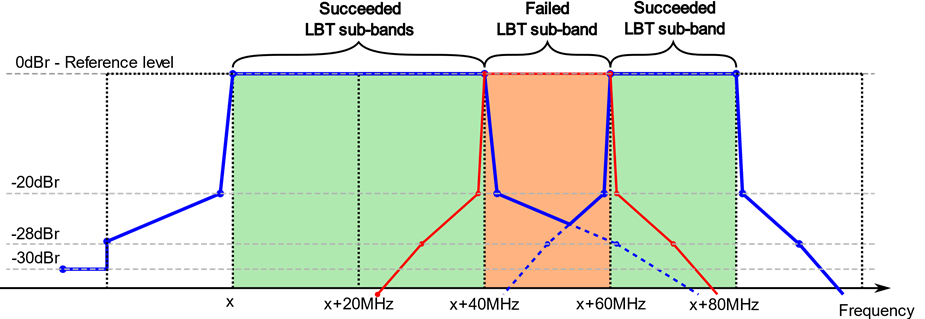 IEEE 802.11ax seems to assume-20dBr. Is this a problem for which the WG should express a view?
Slide 119
Andrew Myles, Cisco
Q2: Should 802.11 WG have a position on the mask roll of being related to the BW?
Already discussed
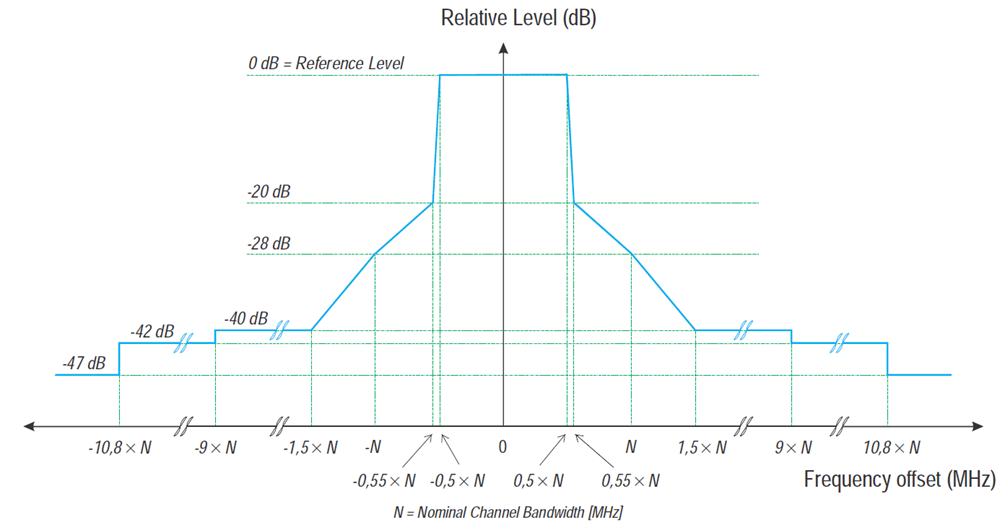 Roll off is a function of the BW (20/40/80/160MHz). Does IEEE 802.11 WG have a position on this issue?
Slide 120
Andrew Myles, Cisco
The Coex SC will hear a report on the spectral mask ad hoc in August 2019
ETSI BRAN held a spectral mask ad hoc teleconference on ad hoc meeting on 13 August 2019 (delayed two weeks)
David Boldy (Broadcom) has volunteered to provide a status update (see 11-19-1672-00)
Slide 121
Andrew Myles, Cisco
ETSI BRAN topics
Paused COT
Slide 122
Andrew Myles, Cisco
Discussion of the Paused COT issue continues in ETSI BRAN
Executive summary
Little progress was made in BRAN #102 on the question of expanding the status quo for Paused COT 
It is likely that the Paused COT issue will be raised again in BRAN#103
Slide 123
Andrew Myles, Cisco
Little progress was made in BRAN #102 on the question of expanding the status quo for Paused COT
Already discussed
Submission
BRAN(19)102006r1: Paused COT clarification (Ericsson)
BRAN(19)1020010: Status update for ED For Paused COT issue (Cisco)
BRAN(19)1020011: Update on reducing interference from paused COT (Cisco)
Summary
Not much progress was  made on the question of whether Paused COT should be forced to continue to use ED-only (@ -72dBm), ie status quo
Cisco explained why this made sense, and Ericsson said they disagreed
It was agreed by Cisco that the proposal to protect a SIFS gap from a Paused COT starting is probably not necessary in practice
The probability of the problem occurring is small

Outcome
..
Slide 124
Andrew Myles, Cisco
It is likely that the Paused COT issue will be raised again in BRAN#103
BRAN(19)103006 proposes to:
A minor tweak to maintain status quo for the Paused COT’s ED threshold
Not worry about the minor possibility of a Paused COT starting in the middle of a COT
Watch this space for the outcome …
Slide 125
Andrew Myles, Cisco
ETSI BRAN topics
Testing preambles
Slide 126
Andrew Myles, Cisco
Discussion of testing preamble continues in ETSI BRAN
Executive summary
In BRAN#102, R&S highlighted some difficulties they were having in testing preamble operation
It is likely that the testing preamble operation will be raised again in BRAN#103
Slide 127
Andrew Myles, Cisco
In BRAN#102, R&S highlighted some difficulties they were having in testing preamble operation
Already discussed
Submission
BRAN(19)102040: EN 301 893 Preamble Test for Adaptivity (R&S)
Summary
One of the goals of EN 301 893 is to test the requirements
R&S has been experiencing difficulty defining a preamble test
It is believed original issue was no gap before preamble
Now they assert that a preamble only “works” when followed by an 802.11 MAC frame
Discussion
This seemed odd to many because the 802.11a preamble is used with all sorts of following modulation (for backwards compatibility reasons)
R&S are hosting a session in Munich on 20 August to investigate further
Slide 128
Andrew Myles, Cisco
It is likely that the testing preamble operation will be raised again in BRAN#103
Watch this space …
Slide 129
Andrew Myles, Cisco
3GPP NR-U
3GPP RAN/RAN1 review
Slide 130
Andrew Myles, Cisco
The Coex SC may hear a status update from the most recent 3GPP RAN1 meeting
3GPP RAN1 met in early Sept 2019
Shubho Adhikari (Broadcom) was volunteered to provide a status update
See  11-19-1681-00
Shubho will not be in attendance in Hanoi and so the update will be presented by David Boldy
Slide 131
Andrew Myles, Cisco
Agenda items
Plans for next meeting
Slide 132
Andrew Myles, Cisco
The Coex SC will continue normal business in Nov  2019 in Hawaii
Possible agenda items
Prepare for ETSI BRAN meeting in December 2019
Review recent 3GPP RAN/RAN1 activities
Discuss various technical topics
Discuss extension of SC scope beyond life of 802.11ax
…
Slide 133
Andrew Myles, Cisco
The IEEE 802.11 Coexistence SC meeting in Hanoi in Sept 2019 is adjourned!
Slide 134
Andrew Myles, Cisco